«Духовно-нравственное воспитание школьников как ключевое требование ФГОС»
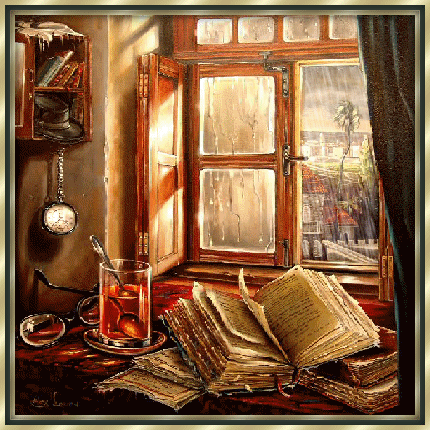 «Метод проектов как эффективное средство формирования ключевых компетенций учащихся»
                                          Ганичкина Людмила Михайловна,
                                                    учитель МАОУ СОШ №27 г. Балаково 
                   (из опыта работы)
«Развитие добродетелей нужно начинать с самых юных лет, прежде чем порок овладеет душой».                                                                        Я.А.Коменский
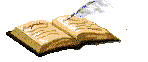 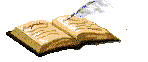 Отличительной особенностью нового стандарта является включение в учебный план раздела «Внеурочная деятельность», ориентированная на всестороннее духовно-нравственное развитие личности ребенка, направленную на активную познавательную и творческую деятельность.
09.03.2014
2
Что  можно сделать сегодня, чтобы вовлечь каждого школьника в активную познавательную и творческую деятельность?
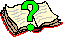 Создавать условия для формирования у учащихся коммуникативных умений, навыков межличностного взаимодействия и сотрудничества.

К числу наиболее перспективной деятельности относятся: исследовательская и проектная деятельности.

В  нашей школе учителями начальных классов организованы предметные кружки исследовательской направленности: «Речевые секреты», «В стране Литературия», «Путешествие по стране слов», «Речь и культура общения».
09.03.2014
3
К числу наиболее эффективных средств формирования ключевых компетенций учащихся относится метод проектов.  
Проекты удобны тем, что они очень разнообразны по форме и  содержанию деятельности.
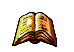 09.03.2014
4
Проект: «Моя любимая буква».
                                                           Самый первый проект, который я                       проводила в период обучения грамоте.
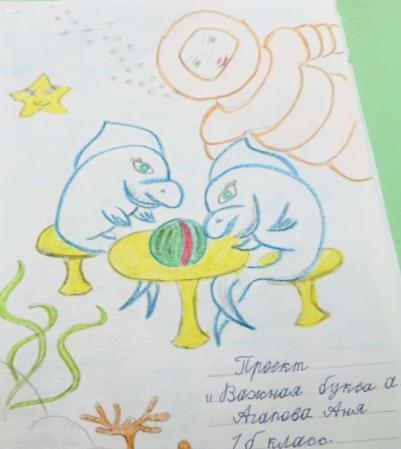 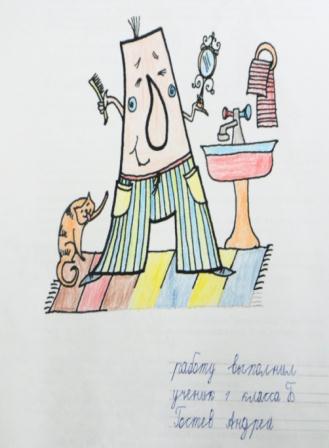 Цель исследования: проанализировать историию своей фамилии,
 наличие семейных традиций 
в семьях школьников.

Семейные традиции функционируют как эффективное средство духовно-нравственного воспитания школьников.
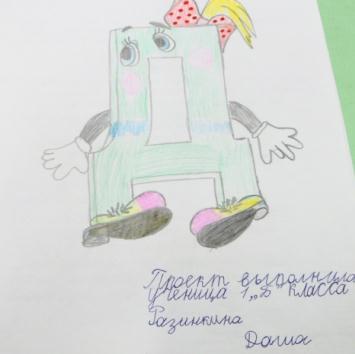 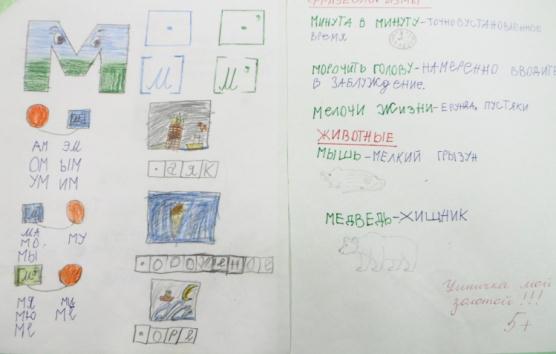 09.03.2014
5
«Культура» - это среда, растящая и питающая личность» - говорил М. Пришвин.
Следуя мудрым словам, привлекаю моих детей к участию в проектах, организованных школьным методическим объединением и школьной библиотекой: «Мой родной язык», который способствует  изучению культурного наследия родного языка,  его глубокому пониманию. 
Проект: «В стране Литературия», помогает самостоятельно вести литературные поиски, формировать художественно-речевые навыки, пополнять словарь детей, развивать творческий потенциал каждого ребенка.
09.03.2014
6
Проекты: «Мой родной язык», «В стране Литературия».
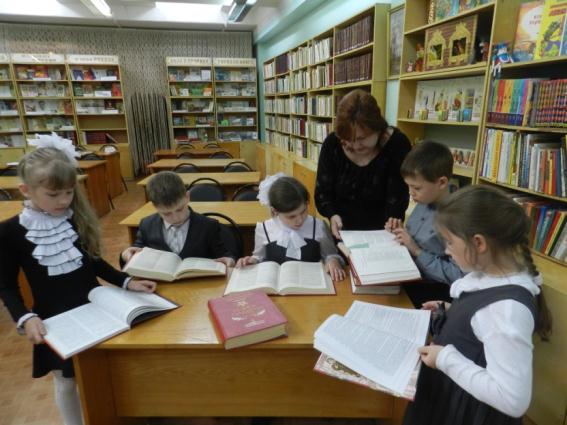 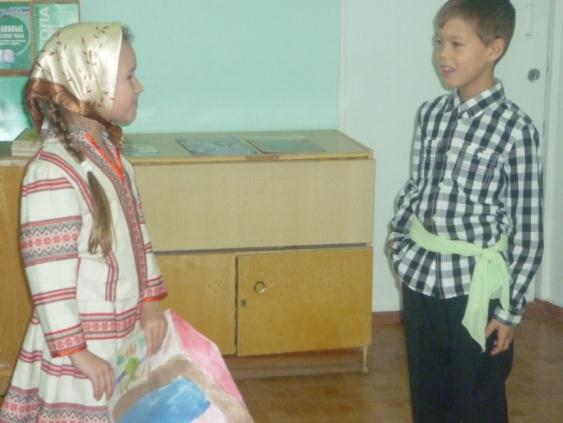 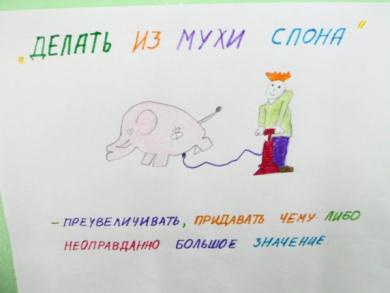 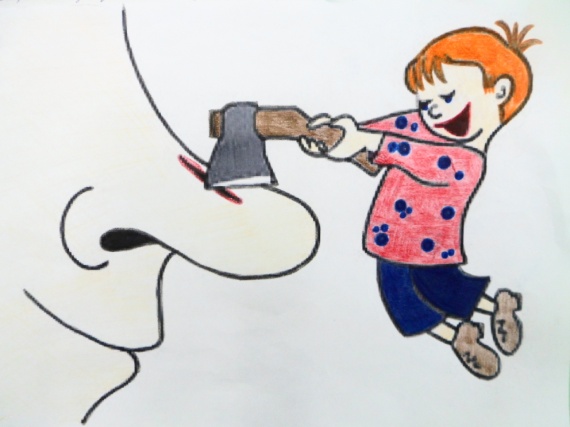 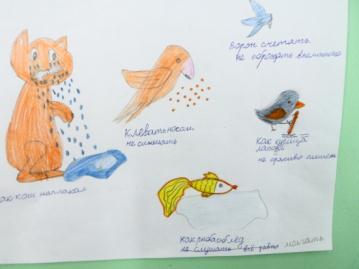 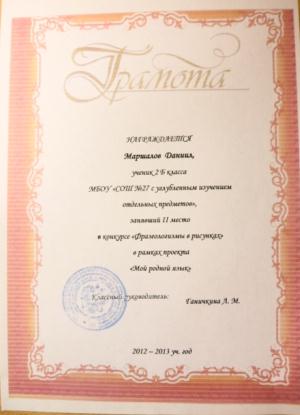 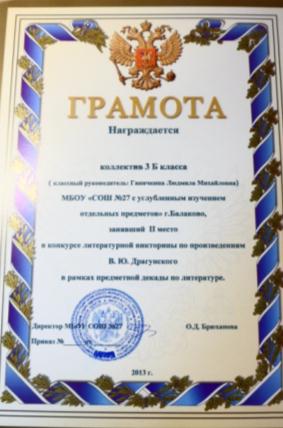 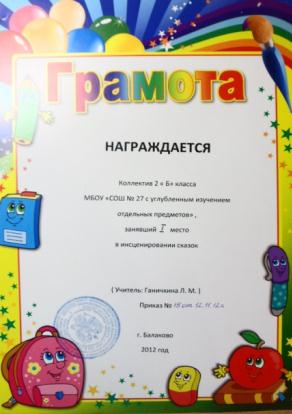 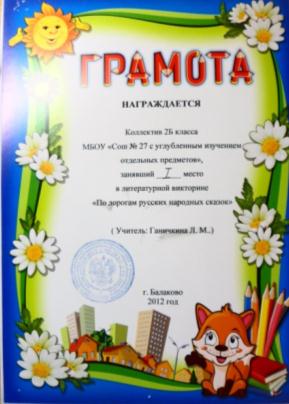 09.03.2014
7
Изречение древнеримского философа Сенеки «Научись сперва добрым нравам, а затем мудрости, ибо без первой трудно научиться последней»,
помогает в реализация проектов: «Моя школа», «Мой город» , где наглядно демонстрируются возможности социального партнёрства, коллегиальности.
Сотрудничество с  краеведческим музеем нашего города, с библиотеками школы и города - наиболее яркий пример партнёрских отношений учителя – родителей - учеников-общественности. Литературное краеведение, на мой взгляд, одна из эффективных форм воспитания учащихся. Оно развивает чувство сопричастности к событиям, происходящим на родной земле, помогает познавать свою малую родину, знакомиться с её историческим прошлым и культурным наследием.
09.03.2014
8
Проекты:«Моя школа», «Мой город»
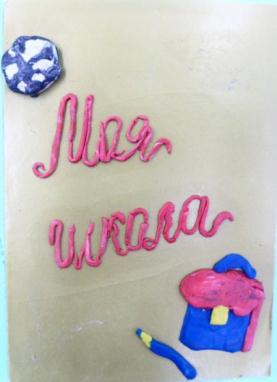 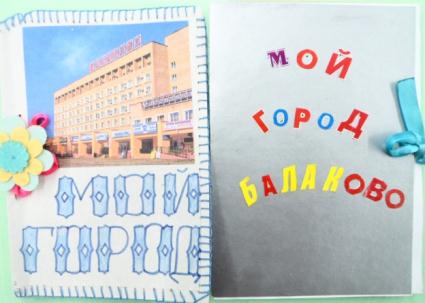 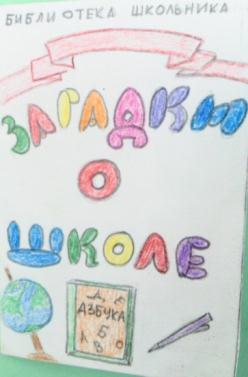 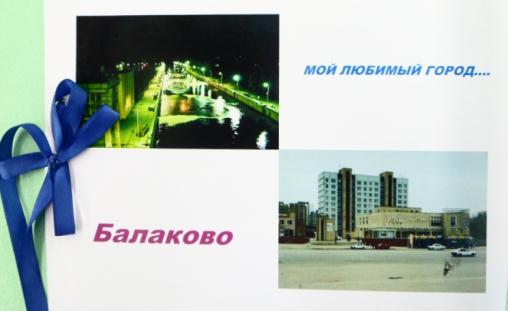 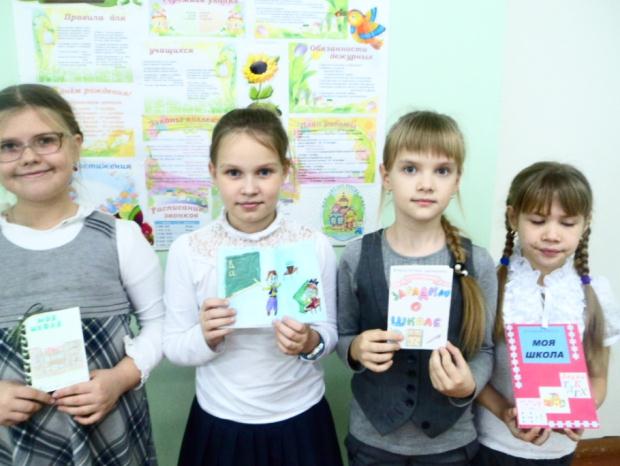 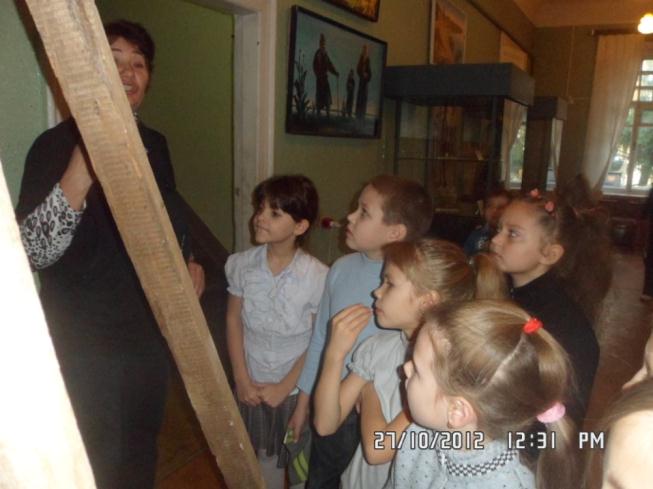 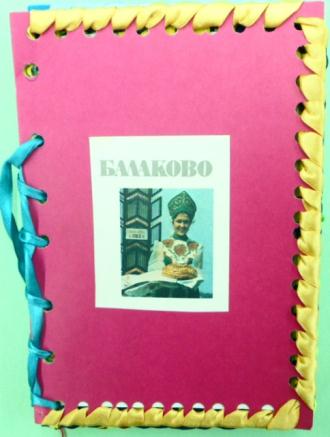 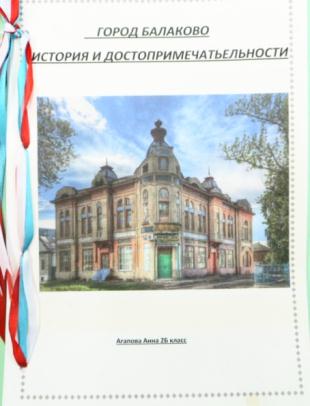 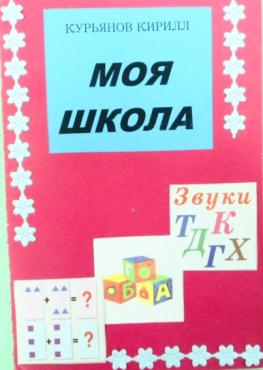 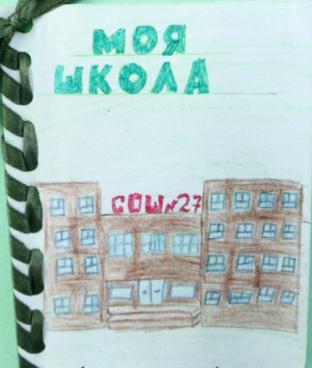 09.03.2014
9
«Народ , не знающий или забывший своё прошлое,    не имеет будущего!»                                                                                                                         Платон
В своей работе особое внимание уделяю интеллектуальному развитию учащихся, сочетая его с патриотическим, гражданским и нравственным воспитанием, воспитанием толерантности.
Ребята моего класса участвовали в дистанционном проекте: «О подвиге, о мужестве, о славе…» , который пробуждает чувство гордости за свою страну, интерес к её истории, воспитывает патриотические чувства, связывающие разные поколения.
09.03.2014
10
Дистанционный проект: 
                 «О подвиге, о мужестве, о славе…»
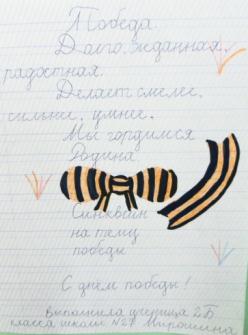 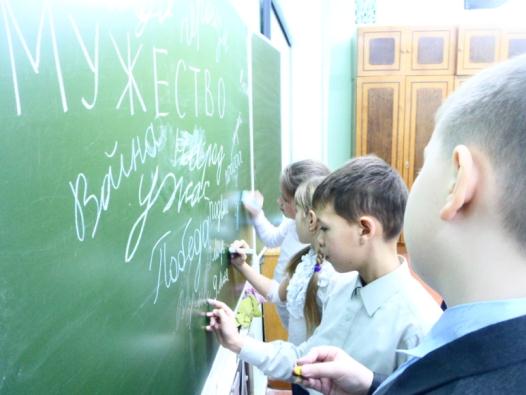 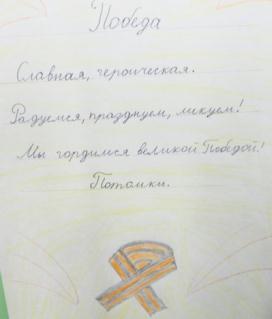 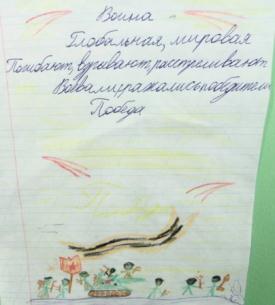 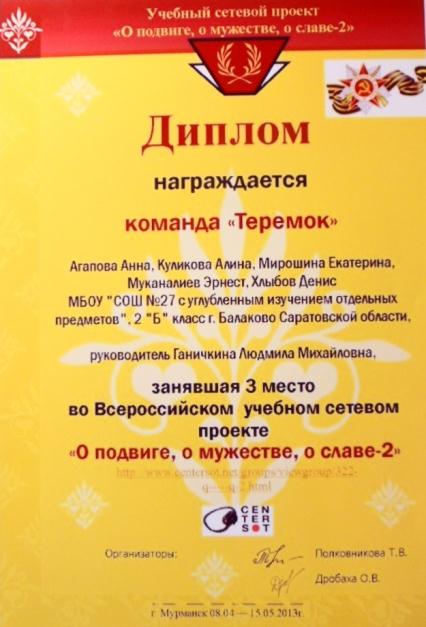 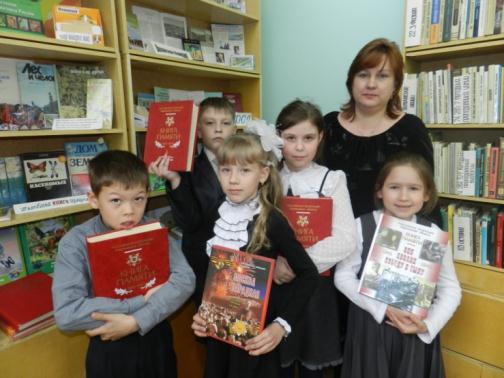 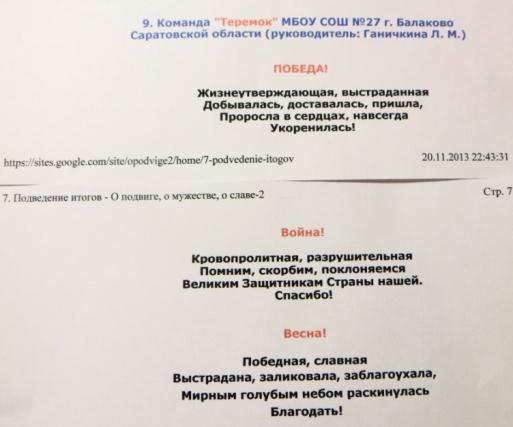 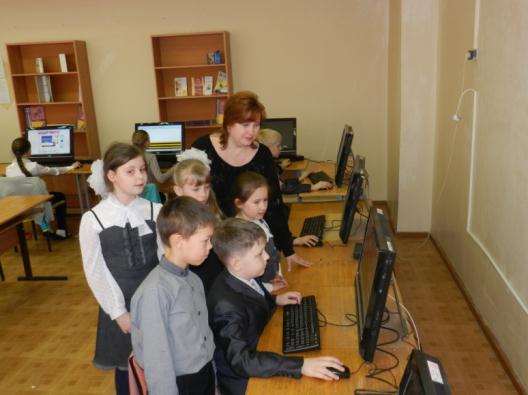 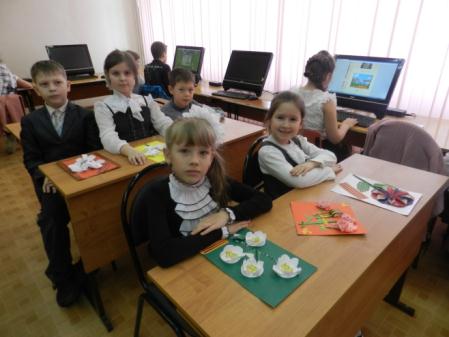 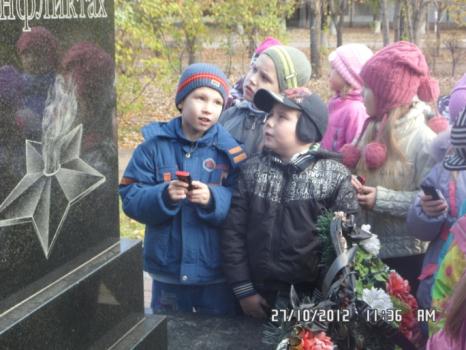 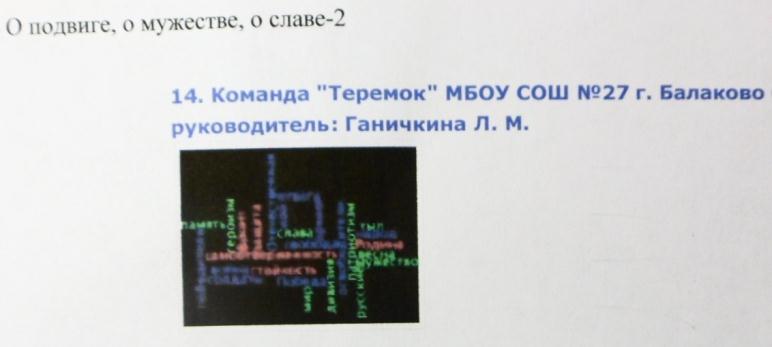 09.03.2014
11
Проект: «Ты – не один!», посвящённый Дню Пожилого человека,
воспитывает в детях милосердие, сострадание, умение прощать обиды, желание помогать нуждающимся, быть терпимыми, мирными во 
взаимоотношениях со всеми.
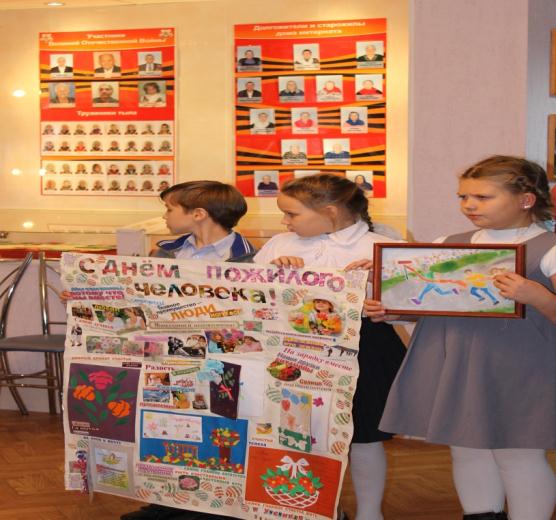 09.03.2014
12
Всероссийские творческие конкурсы:«Сказки красивого сердца», «Мир воображаемый, мир реальный, мир искусства» , в которых участвуют мои дети,
проводимые под эгидой КРФ по делам ЮНЕСКО, МОО «Центр духовного развития» и центром «Виртуальный филиал Русского музея» – это путь, 
который помогает подрастающему поколению видеть и ценить литературное и художественное наследие русской культуры, совершенствовать художественный вкус, развивать творческий потенциал каждого ребенка, развивает творческие способности и нравственную культуру детей.
09.03.2014
13
Всероссийские творческие конкурсы
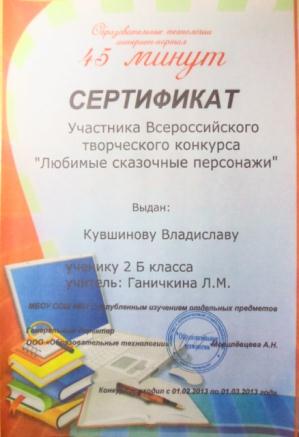 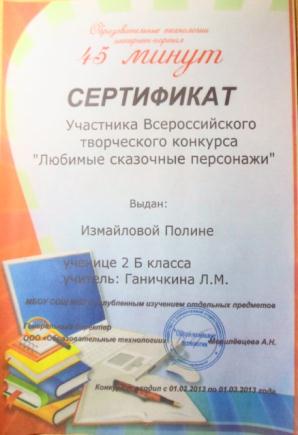 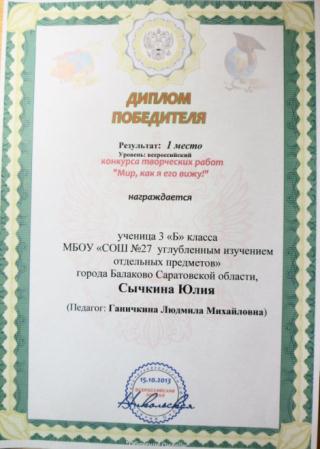 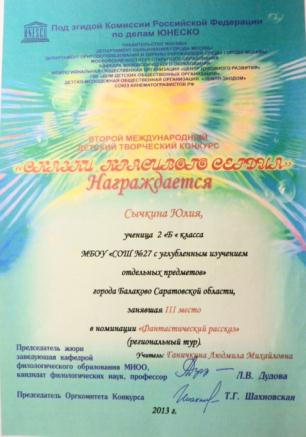 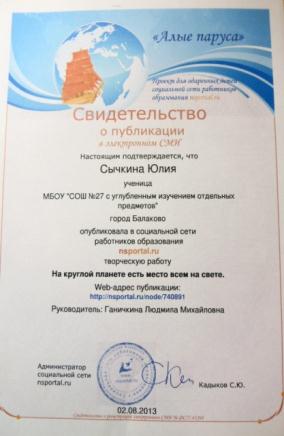 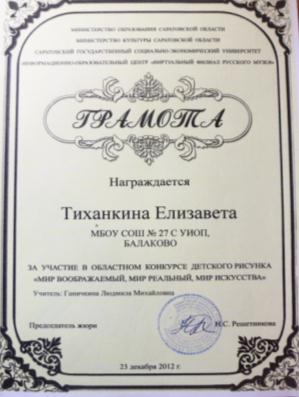 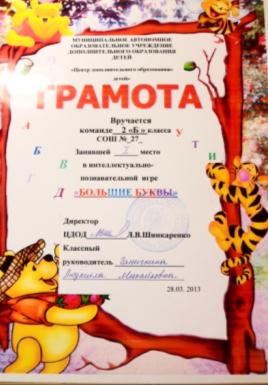 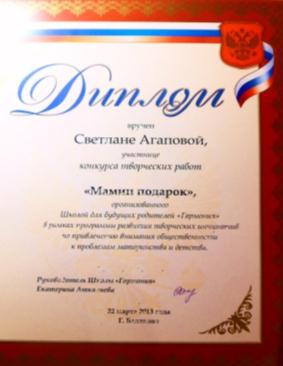 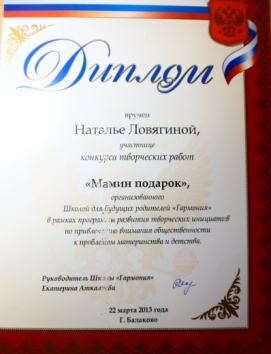 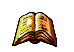 09.03.2014
14
Спасибо за внимание!
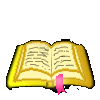 09.03.2014
15